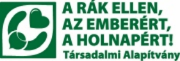 INTEGRATÍV GYÓGYÁSZAT, ÉS ANNAK SZERVEZŐ EREJE,A MAGYAR INTEGRATÍV MEDICINA SZÖVETSÉG
Dr. Szalkai Iván
c. Egyetemi docens
Magyar Integratív medicina szövetség elnökhelyettese
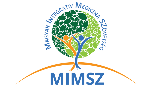 Előadás súlypontjai	1. Mi az integratív gyógyászat?	2. Mi a MIMSZ célja	3. Mit tudunk a tumor ellátáshoz         		hozzátenni
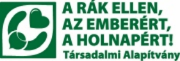 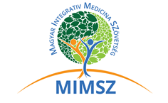 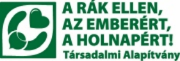 Integratív gyógyászat
Naív elképzelés – kelet- Nyugat egyesítése
Miért nem vált be – amerikai tapasztalat
Különbség a két tudomány között (ugyanazon folyamat két elemzési módszere között)
Tudomány definíciója -A tudomány a bennünket körülvevő világ megismerésére irányuló tevékenység és az ezen tevékenység során szerzett igazolt (tesztelt vagy bizonyított) ismeretek gondolati rendszere. Externalista felfogás: tudomány az, amit egy közösség annak fogad el.
Ismeretelméleti: szintézis - analízis
Kutatásmódszertani: Hálózatos – lineáris (kartezianus) felfogás
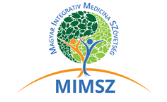 A kartezianus és rendszerszemléletű tudomány összehasonlítása (Szabó V. László ábrája)
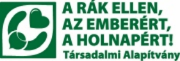 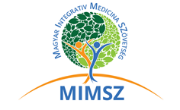 Alapkérdések – diagnózis vagy folyamat
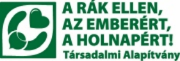 Nem konvencionális kezelés
						Konvencionális kezelés


Egészség							diagnózis
Dinamikus folyamat                                                             statikus folyamat
Adaptáció, kompenzáció                                                     funkcionális és/vagy 									organikus
Th cél:egyensúly helyreállítása, folyamatok                     beavatkozás a biokémiai megfordítása					   folyamatokba, 	supressió vagy 								stimuláció
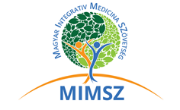 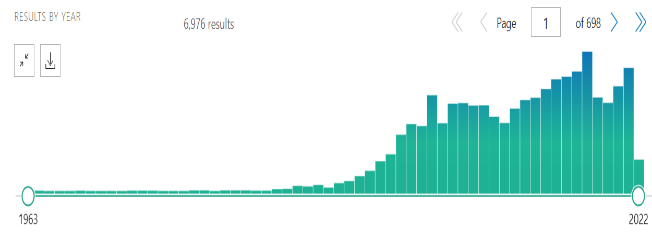 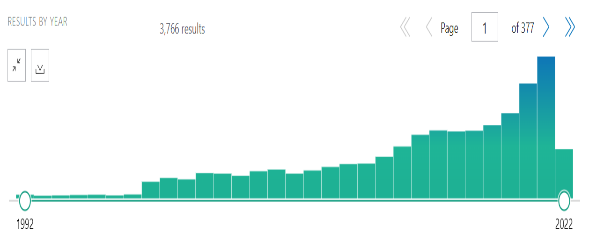 Komplementer és alternatív
TCM
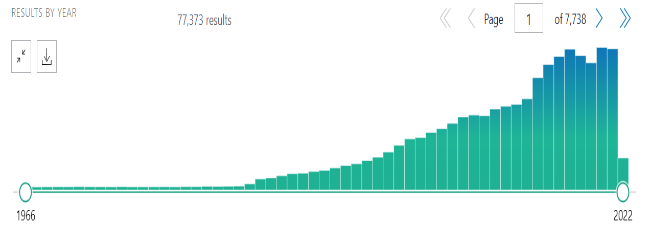 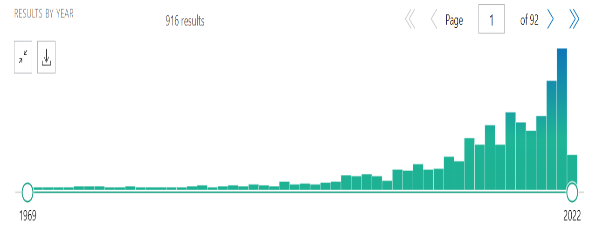 Functional medicine model
Ayurveda
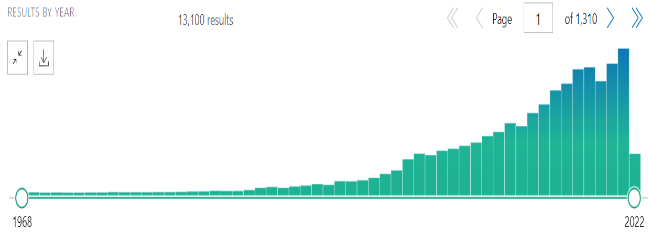 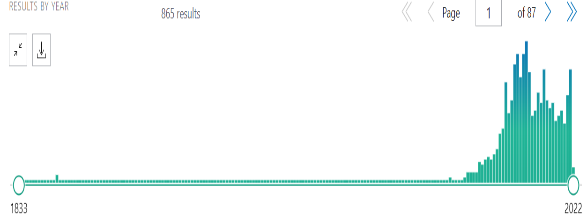 Non pharmacological intervention
Homeopathia
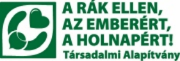 Magyar Integratív medicina szövetség(MIMSZ)
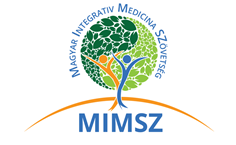 Felépítés
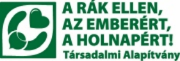 Önkéntes
Nem konvencionális gyógyítással foglalkozó szerveződések
Érdekvédő és érvényesítő választott vezetés
Cél:
A tudatosan rendezetlenül hagyott terület rendezése, szakmai fejlesztése, hiteles információk terjesztése, belső és külső oktatások lebonyolítása
Egyetemi oktatások szervezése, folytatása 
Közérzetjavító szolgáltatók (?) helyzetének rendezése, rendszerbe illesztése
Országos intézet kialakítása
Kutatások, tudományos viták, szakmai párbeszédek 
„Csalók, sarlatánok, kuruzslók, a remény vámszedői”
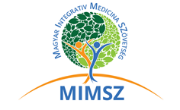 Tumoros betegek
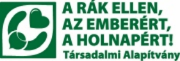 Tipikus területe lehetne a kooperációnak
„Prevenció”, korai időszak elsősorban alternatív kezelés, dg felállítása után kombinált kezelés
Alternatív kezelés fő elemei: gyulladáscsökkenés, Hypoxia korrigálása, Immunrendszer stimulálása, anyagcsere helyreállítása
Mellékhatás – eredmény figyelembe vétele , nehézfémek kérdése
Speciális diagnosztikai módszerek
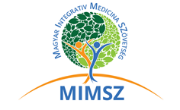 Integratív kezelés
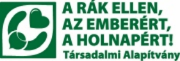 Nem konvencionális
Konvencionális
Antiinflammatiós			                      Kombinált onkoterápiás módszerek
	Hypoxia elleni
	Nk sejt stimuláló
	Pszichoterápia
      Táplálkozási terápia
      Onkoterápia mellékhatás
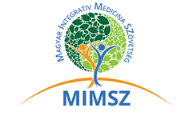 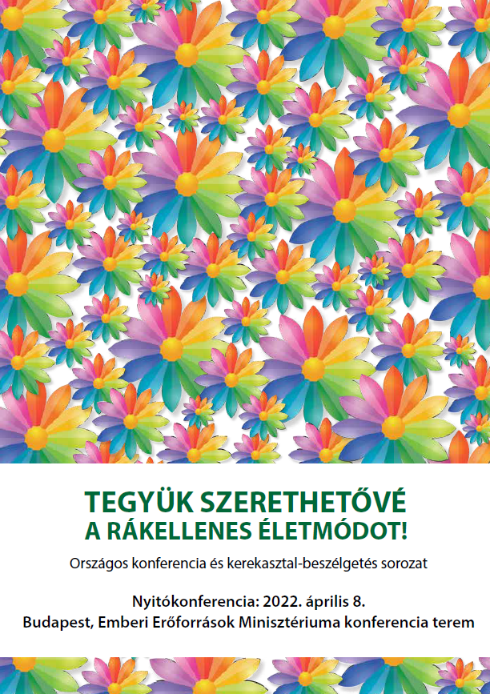 Köszönöm a figyelmüket.
Remélem ……..